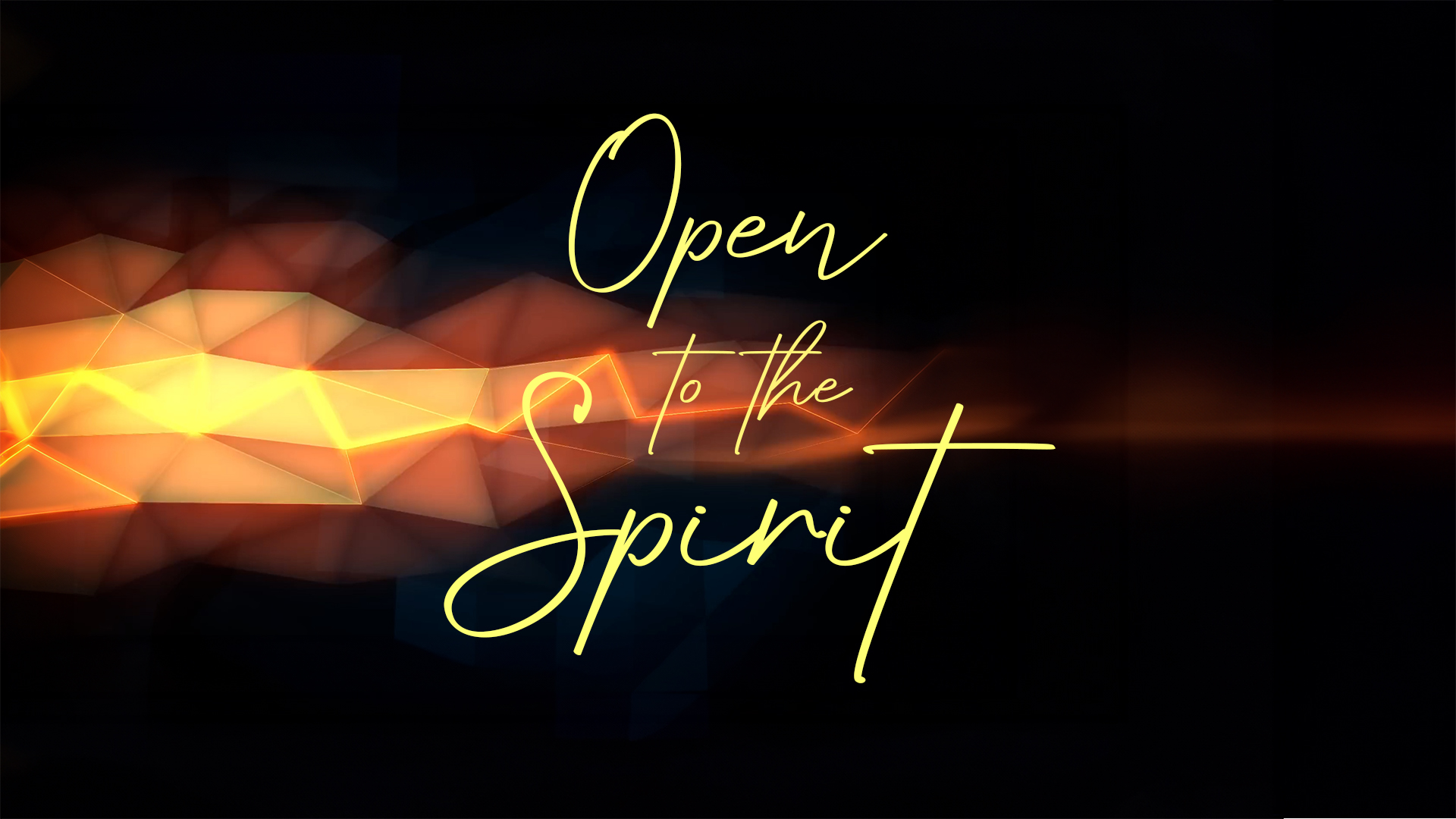 OPEN
20240114
Welcome to our study, Open to the Spirit.    
Over the next six weeks we will explore who the Holy Spirit is, 
how He is at work in our lives and how we can follow His lead.   
For week one, our topic is about being open to the Spirit.   
Jesus was wide open to God’s Spirit, and we can be too. 
The Holy Spirit is God and is present in our lives 
to guide us, comfort us, and empower us 
to live the life God has called us to live.    
Today, let’s explore how we can be open to His work in our lives.
New Beginnings
What are you looking forward to in 2024?    
Is there something new you are planning to take on?    
Maybe you’re looking into a new work opportunity 
or new courses at school.    
Maybe you’re planning to try a new spiritual discipline 
or take on a new hobby.    
Share your new beginning plans with the group!
What has been your experience with the Holy Spirit 
in your personal life?
 
What experiences have you had in church life 
(Sunday morning worship or other) that involved the Spirit?
 
Have you had any negatives experiences that people said were from or of the Holy Spirit but you are left skeptical?
THE HOLY SPIRIT IN THE OLD TESTAMENT
 
In the Old Testament the Spirit REGENERATES God’s People. 
 
26 I will give you a new heart and put a new spirit in you; I will remove from you your heart of stone and give you a heart of flesh. 27 And I will put my Spirit in you and move you to follow my decrees and be careful to keep my laws.  Ezekiel 36:26-27  NIV
 
What do you notice here about the work 
the Spirit was doing in his people in the OT?
In the Old Testament the Spirit INDWELLS Certain People.
 
In the Old Testament we see the Spirit “coming upon” certain people.    

18 The Lord replied, “Take Joshua son of Nun, who has the Spirit in him, 
and lay your hands on him.”  Numbers 27:18. NLT 

13 So as David stood there among his brothers, Samuel took the flask of olive oil he had brought and anointed David with the oil. And the Spirit of the Lord came powerfully upon David from that day on. Then Samuel returned to Ramah.  1 Samuel 16:13. NIV
 
10 When Saul and his servant arrived at Gibeah, they saw a group of prophets coming toward them. Then the Spirit of God came powerfully upon Saul, 
and he, too, began to prophesy.  1 Samuel 10:10 NIV

What do you notice about the Holy Spirit’s coming upon people in the Old Testament?
JESUS WAS WIDE OPEN TO THE SPIRIT

Jesus was FILLED with the Spirit.  
 
32 Then John gave this testimony: “I saw the Spirit come down from heaven as a dove and remain on him. 33 And I myself did not know him, but the one who sent me to baptize with water told me, ‘The man on whom you see the Spirit come down and remain is the one who will baptize with the Holy Spirit.’  John 1:32-33 NIV

What is the significance of Jesus 
being filled with the Spirit when He was baptized?
Jesus was EMPOWERED by the Spirit. 
 
READ:   Luke 4:17-21 and Acts 10:37-38

What do you notice in these passages about the empowering impact of the Holy Spirit in Jesus?
JESUS WANTS US TO BE WIDE OPEN TO THE SPIRIT
 
Jesus promised we would RECEIVE the Spirit.
  
26 But the Advocate, the Holy Spirit, whom the Father will send in my name, will teach you all things and will remind you of everything I have said to you.   John 14:26 NIV
 
What does Jesus tell us about why we receive the Spirit?
God has GIVEN us his Spirit.   
 
READ Acts 2:16-18, 33-39    The Spirit Poured Out at Pentecost

What stands out to you as significant 
about the early believers receiving the Spirit?  
 
What questions to you have 
about followers of Jesus receiving the Spirit today?
BEING WIDE OPEN TO THE SPIRIT
 
The goal of today’s study is that we would begin 
to be wide open to the Spirit’s work in us.   
 
What do you think might happen if you started to be more open to the Holy Spirit?   Are there fears you have about this?    Are there things you are excited about?
PRAYER

“Father, thank you for the opportunity to study today about your Spirit.     Thank you for the work your Spirit has done 
in the lives of your people in the Old Testament.     
Thank you that Jesus was wide open to your Spirit’s 
presence and power in his life.    
Please help me to be wide open to your Spirit as well.    
Please use these coming weeks to teach me more 
about what you want to do in me and through me by your Spirit.     
Thank you for your presence, power and love.     
In Jesus’ Name.   Amen.”